1
اهلا سهلا
21-Jun-20
امين الإسلام ٠١٧١٩٧٠١٧٢٧
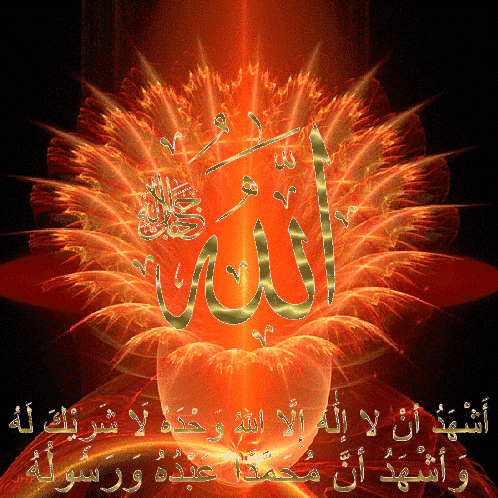 2
21-Jun-20
امين الإسلام ٠١٧١٩٧٠١٧٢٧
শিক্ষক পরিচিতি
3
মোহাম্মদ আমিনুল ইসলাম 
সহ -সুপার ,
শশীভুষণ এ মালেক মহিলা মাদ্রসা। 
উপজেলাঃ চরফ্যাসন,
জেলাঃ ভোলা।
ই-মেইল-kaziaminul27@gmail.com
21-Jun-20
امين الإسلام ٠١٧١٩٧٠١٧٢٧
تعال نفكر في هذه الصورو نشاهد فيديؤ
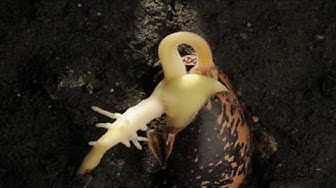 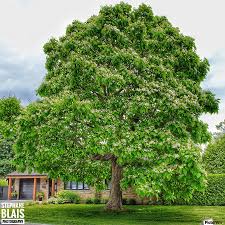 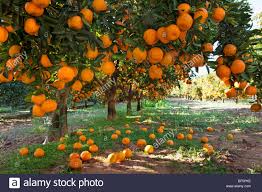 4
21-Jun-20
امين الإسلام ٠١٧١٩٧٠١٧٢٧
5
21-Jun-20
امين الإسلام ٠١٧١٩٧٠١٧٢٧
تعريف الدرس
6
الصف :الصف الثامن من الداخل
الفن : اللغة العربية الإتصالية
الوحدة الأولي  الدرس الثالث
مدة الحصة:٤٥
21-Jun-20
امين الإسلام ٠١٧١٩٧٠١٧٢٧
اهداف الدرس  -শিখনফল
7
بعد نهاية هذه الدرس الطلاب-------
١يبينون قدرة الله
٢ينشد القصيد حفظا
٣تعلمون الكلمات الجديدة
21-Jun-20
امين الإسلام ٠١٧١٩٧٠١٧٢٧
القراءة الجهرية
8
21-Jun-20
امين الإسلام ٠١٧١٩٧٠١٧٢٧
العمل الإنفرادي
9
اقرؤوا الشعر بلا صوت
  
العمل الزوجي

استخرج من الشعر خمسة اسماء ثم كونوا بها جملاً مفيدأ
21-Jun-20
امين الإسلام ٠١٧١٩٧٠١٧٢٧
معاني الكلمات
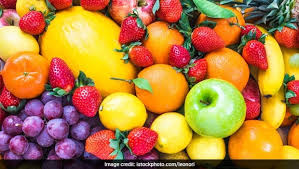 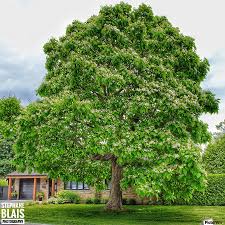 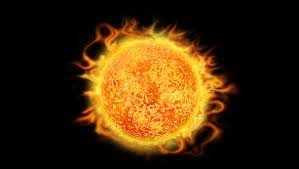 10
21-Jun-20
امين الإسلام ٠١٧١٩٧٠١٧٢٧
العمل المنزلي
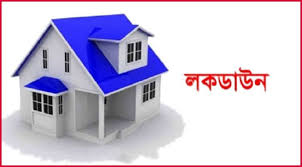 ااحتفظوا الشعر اكتبوا في الدفتر
احتفظوا الشعر واكتبوا في الدفتر
11
21-Jun-20
امين الإسلام ٠١٧١٩٧٠١٧٢٧
شُكْرًا لَكُمْ
12
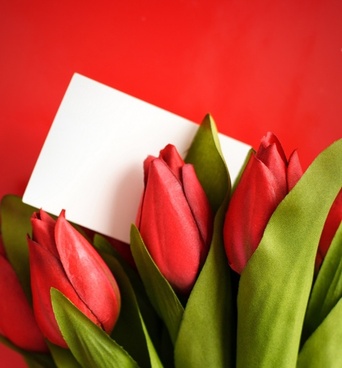 21-Jun-20
امين الإسلام ٠١٧١٩٧٠١٧٢٧